Optimisation d’une synthèse
Terminale générale spécialité



Elément imposé : Mettre en œuvre un protocole de synthèse pour étudier l’influence de la modification des conditions expérimentales sur le rendement ou la vitesse.
Introduction pédagogique
Prérequis : 

 - Tableau d’avancement (avancement final, réactif limitant)
 - Quotient réactionnnel, constante d’équilibre 
 - Groupes caractéristiques (Ester, alcool, acide carboxylique)
 - Rendement d’une synthèse
 - Montage à reflux
 - Extraction liquide-liquide
 - Titrage pH-métrique et colorimétrique
Repère de progressivité
Introduction
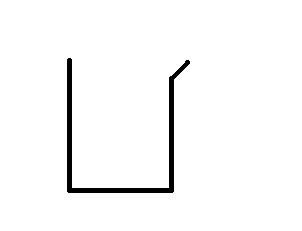 Acide éthanoïque  + alcool benzylique
Montage à reflux
Protocole :

Dans un ballon, verser 5mL d’acide éthanoïque et 5mL 
(ou 15mL) d’alcool benzylique. 
Ajouter quelques gouttes d’acide sulfurique
Porter à reflux pendant 25min
Arrêter le reflux, ajouter 200mL d’eau et séparer les phases
organiques et les phases aqueuses
Prélever 10mL de la phase aqueuse et faire un titrage
 pH-métrique
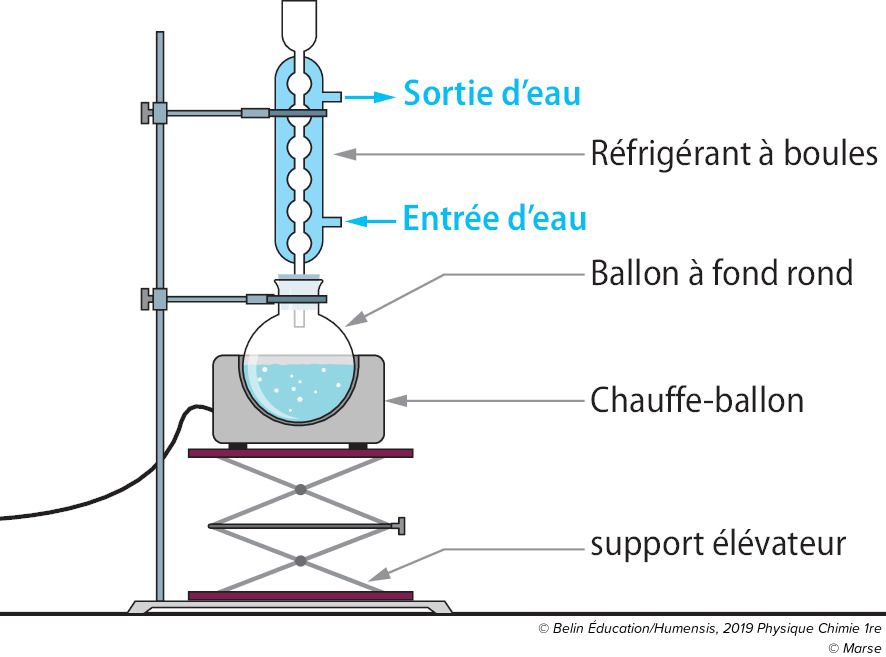 Résultats du titrage 5mL-5mL
Veq 2 = 8.8mL
Veq 1 = 0.4mL
Résultats du titrage 5mL-15mL
Veq 1 = 0.4 mL
Veq 2 = 3.9 mL
Montage de Dean-Stark
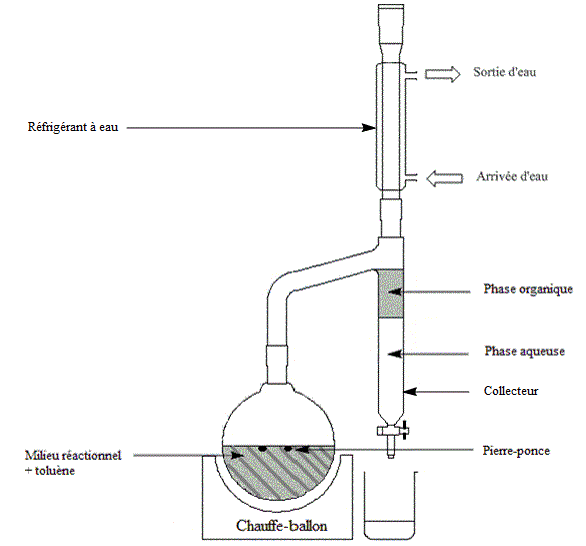